De la crítica de la geografía a la Geografía Crítica: 
breve acercamiento teórico
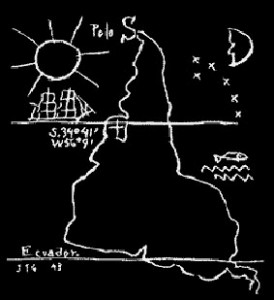 Noviembre 2012
La Geografía como saber del Estado
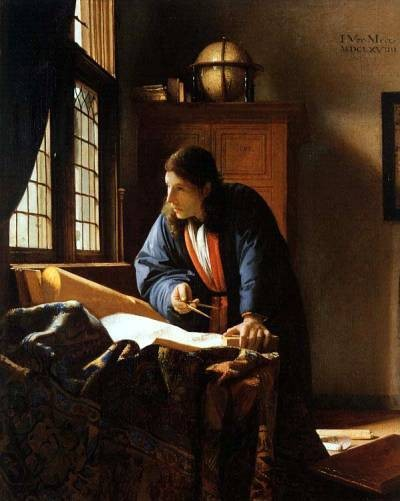 Siglo XVI – Estados Absolutistas
“Geógrafo”: funcionario del rey para hacer mapas  = controlar y organizar el espacio
Territorio = atributo del Estado


Siglo XIX – Estado-Nación
Asociación naturalizada 
Estado – Nación – Territorio
Geografía académica y escolar


Desarticulación de otras lógicas territoriales.
De la crítica de la Geografía…
“La Geografía: un arma para la Guerra”, Yves Lacoste, 1976:

“la Geografía sirve para hacer la guerra” 

Geografía como “instrumento de fuerza para los que ostentan el poder”, saber estratégico estrechamente unido a un conjunto de prácticas políticas y militares

Geografía escolar: memorización de fenómenos geográficos = mantiene poder estratégico dela geografía en las manos del Estado
“El mapa es la forma de representación geográfica por excelencia; sobre el mapa deben ser llevadas todas las informaciones necesarias para la elaboración de las tácticas y de las estrategias. La formalización del espacio significada por el mapa no es gratuita ni desinteresada: medio de dominación indispensable, de dominación del espacio, el mapa fue elaborado en primer lugar por militares y para militares” 
(LACOSTE, 1976: 9)
… a la Geografía Crítica
Ruptura con la idea de neutralidad científica

 Geografía como ciencia que debe hacer una crítica radical a la sociedad capitalista a través del estudio de la espacialidad de las relaciones de poder y de dominación.

Importancia de la militancia política

 Ampliación de la comprensión de poder

 Cambio en la enseñanza de geografía en las escuelas
Aportes recientes
Ampliación del concepto de territorio

Análisis de los procesos espaciales desde la óptica de grupos contra hegemónicos

Des-ordenamiento territorial
 
Mapeo comunitário

- Reconocimiento de la territorialidad de grupos étnico-identitarios
Cuestiones para reflexión
¿Qué tipo de geografía se hace hoy en Ecuador? ¿Y, más específicamente, en la universidad de ustedes? ¿Con cuál de estas corrientes se identifica?

- ¿Para qué sirve la geografía académica hoy? ¿A qué intereses sirve/a quién sirve la Geografía aprendida hoy en la universidad?

- ¿Cómo romper con estas estructuras (que son también estructuras mentales)? ¿Para qué quiero que sirva mi trabajo como geógrafo?

- ¿Como vincular la producción de mapas a un análisis geográfico crítico?
Si el mundo está, como ahora está, patas para arriba, ¿no habría que darlo vuelta para que pueda pararse sobre sus pies? 
(Eduardo Galeano)
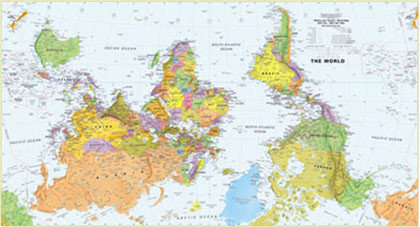